oneM2M Int’l Hackathons
SeungMyeong Jeong (KETI)
TDE#66
2024.09.12
Previous int’l hackathon milestones
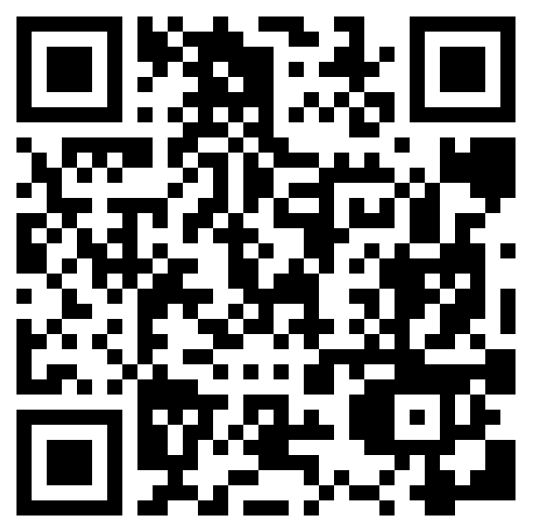 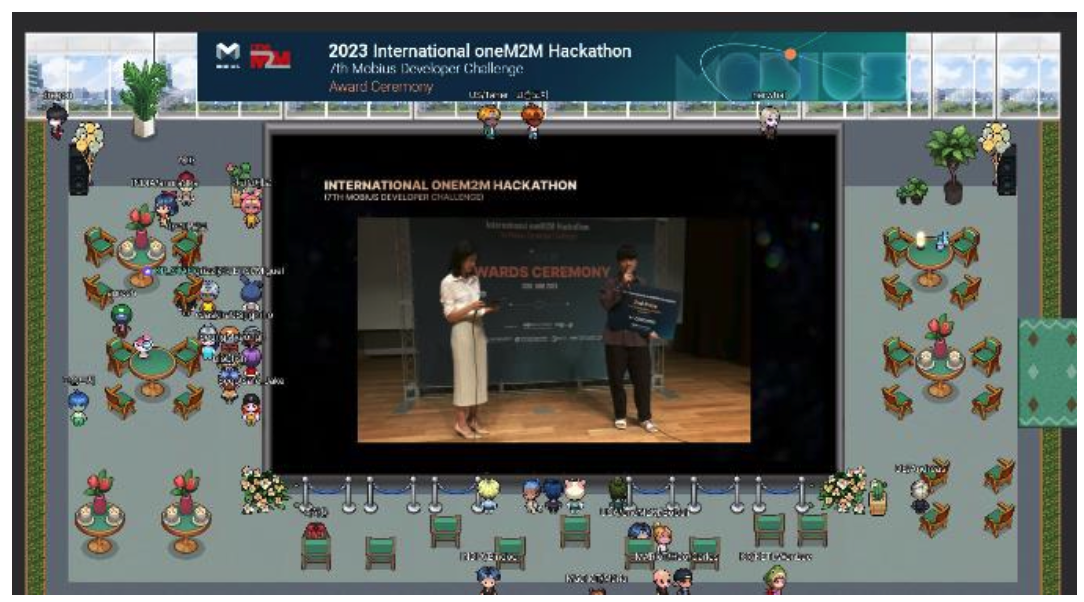 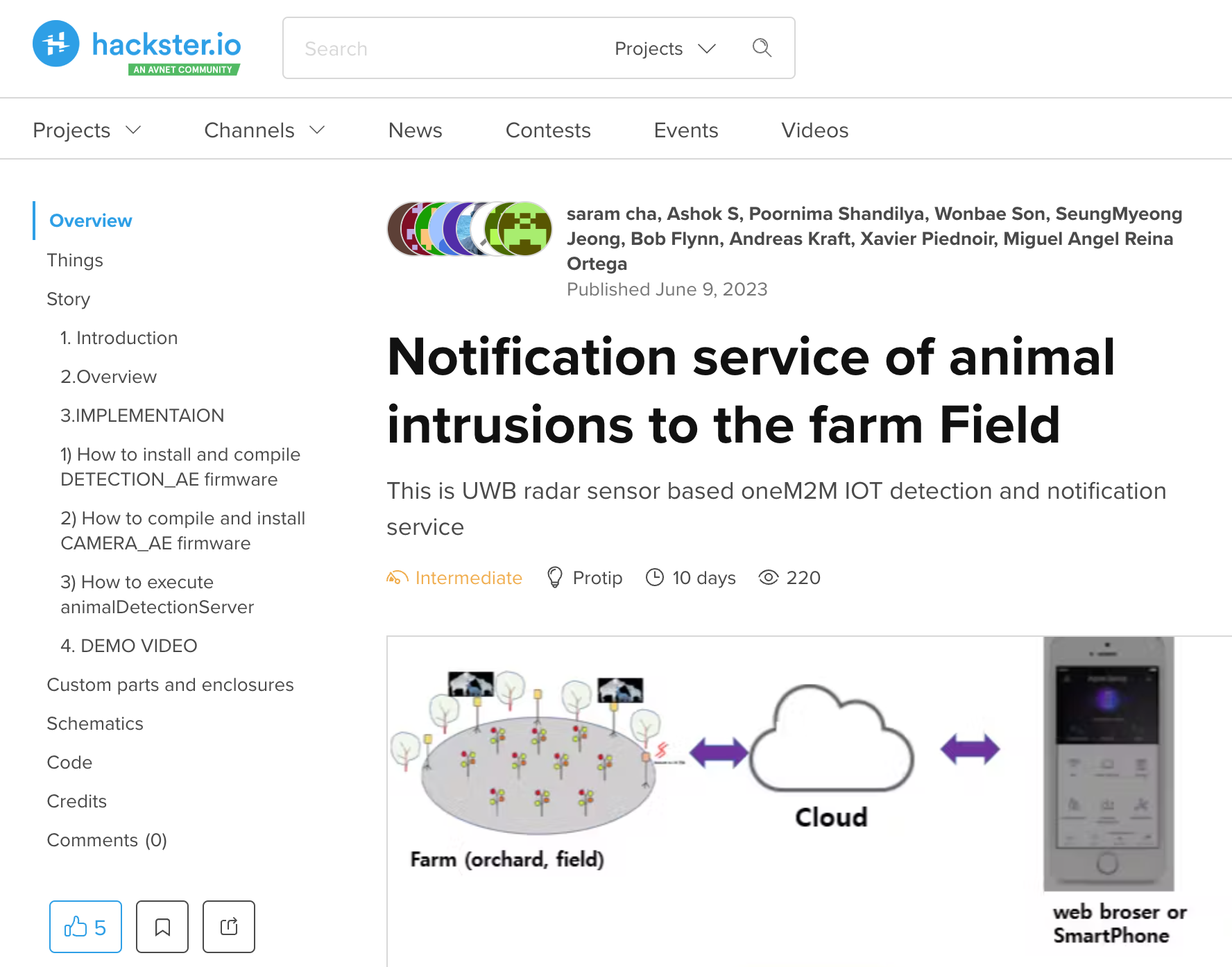 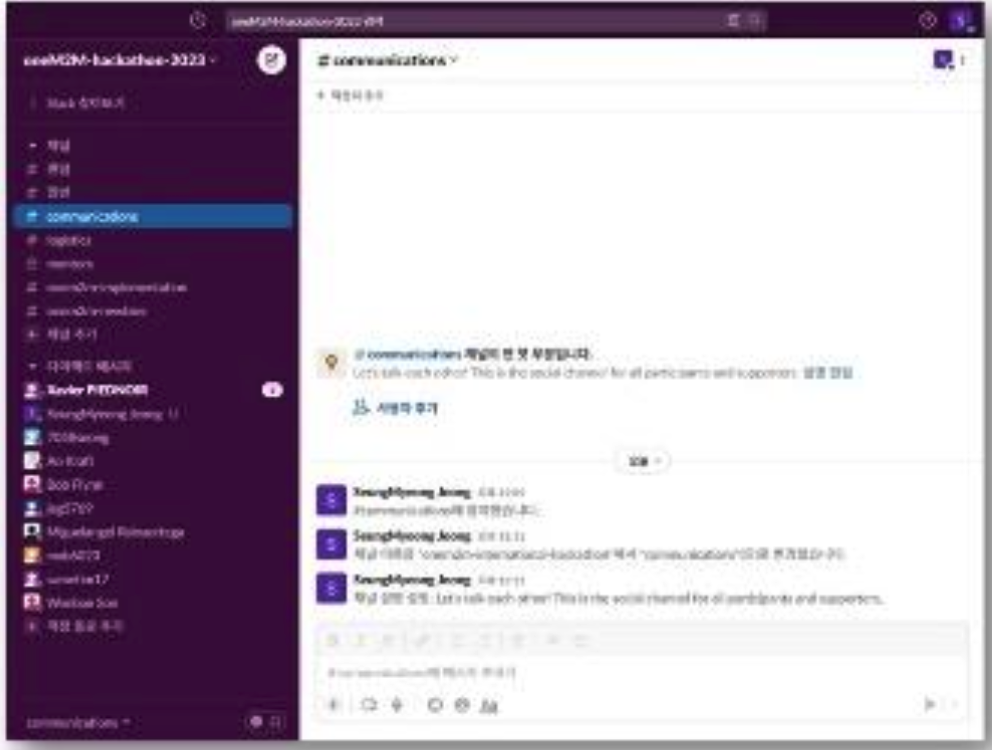 teams finalization
(KOR + int’l)
implementation 
+ mentoring
deliverables
submission
awards ceremony
(online & offline)
announcement
applications 
(KOR)
selection 
(KOR)
kick-off
(online)
progress check
(online, offline)
project review
(presentation + QnA)
(online)
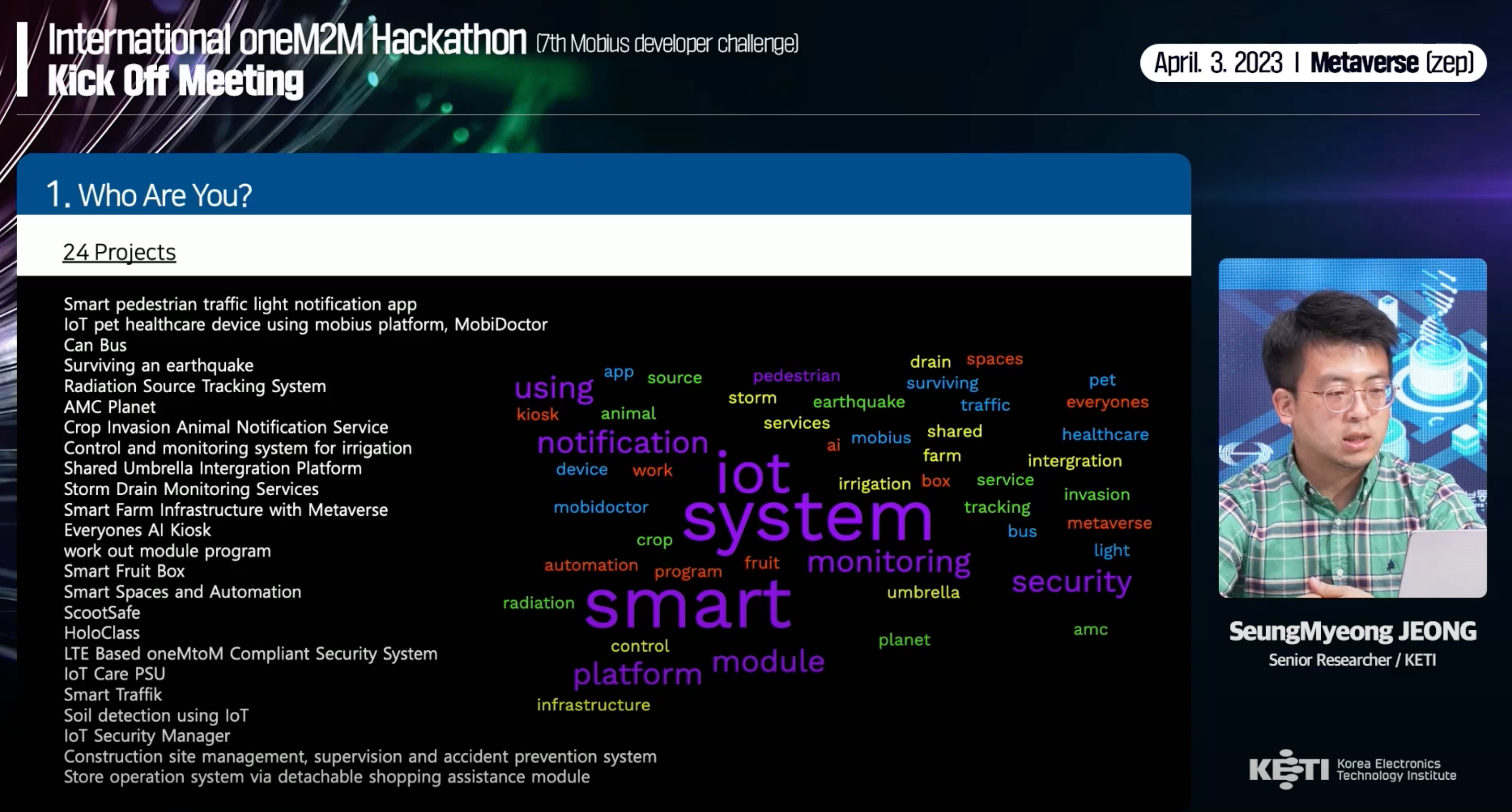 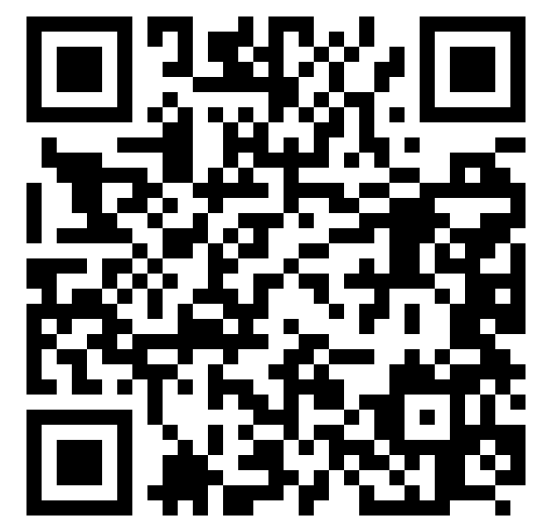 2
Next hackathon what/how-to
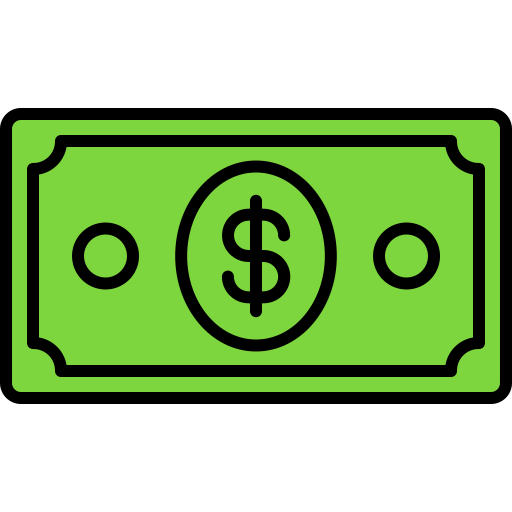 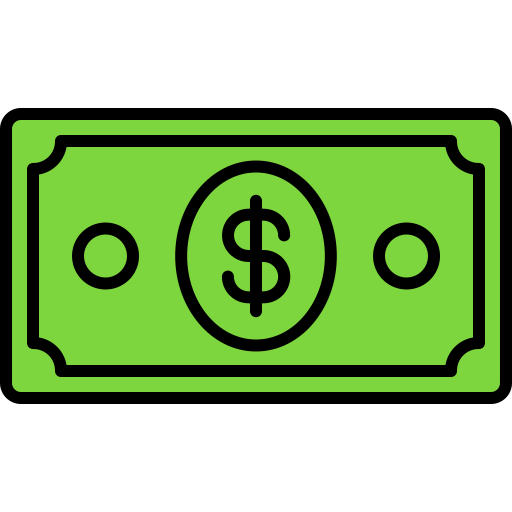 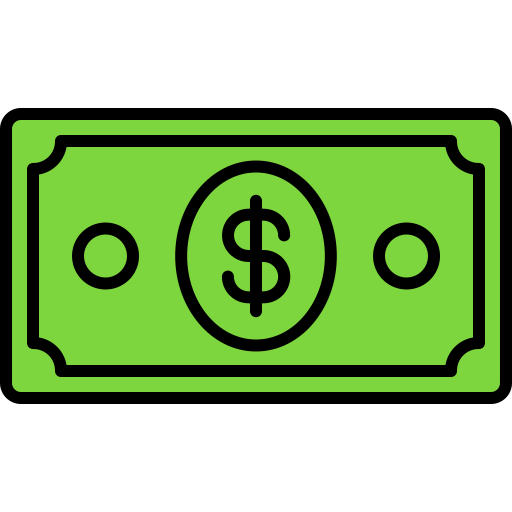 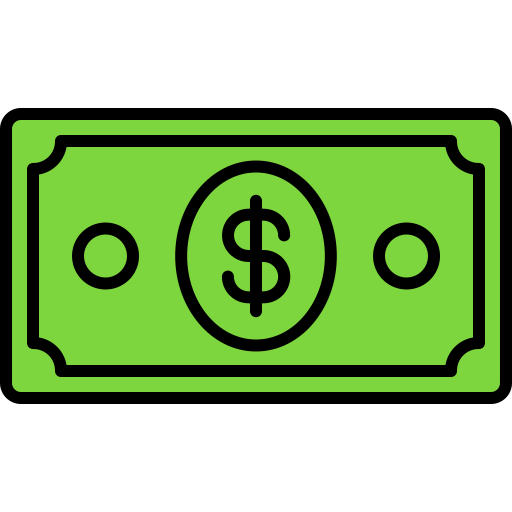 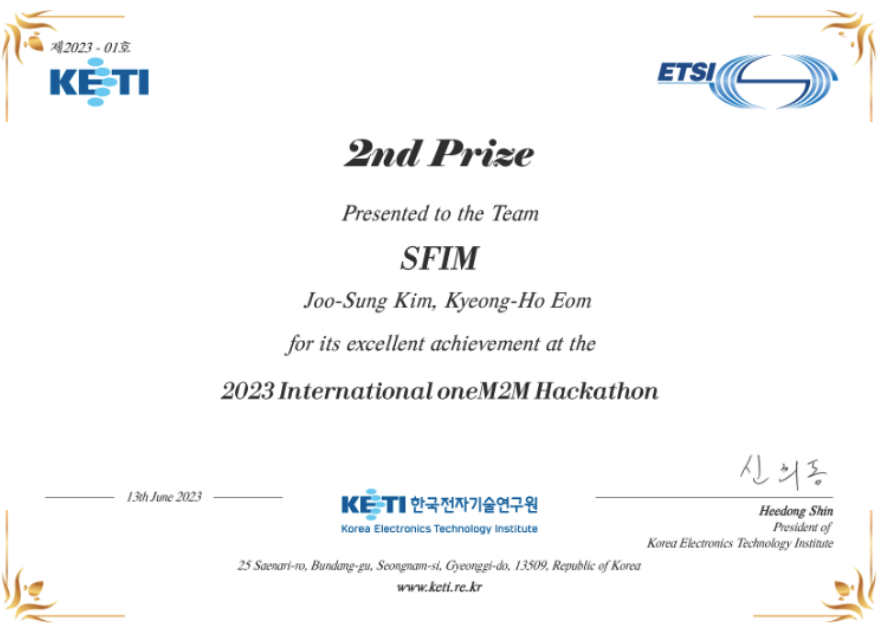 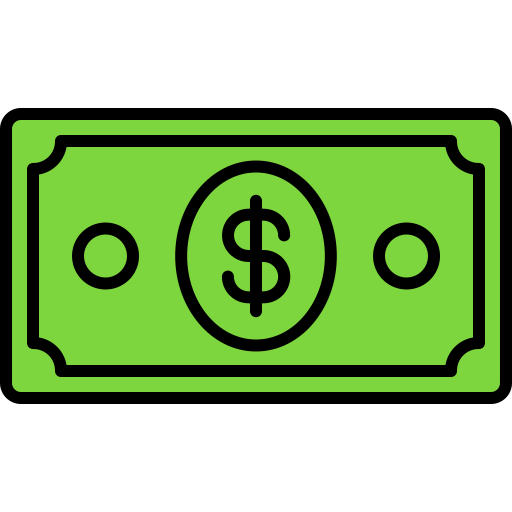 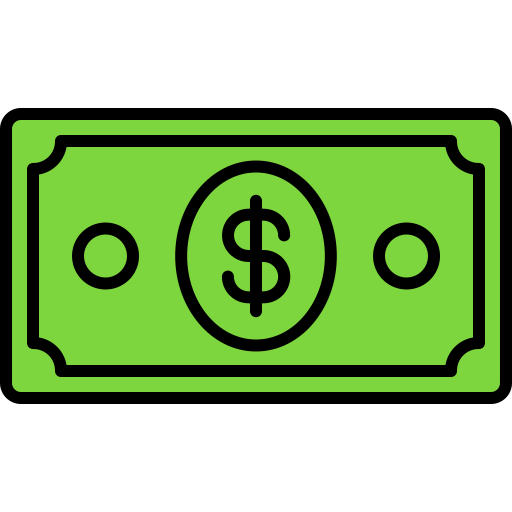 3